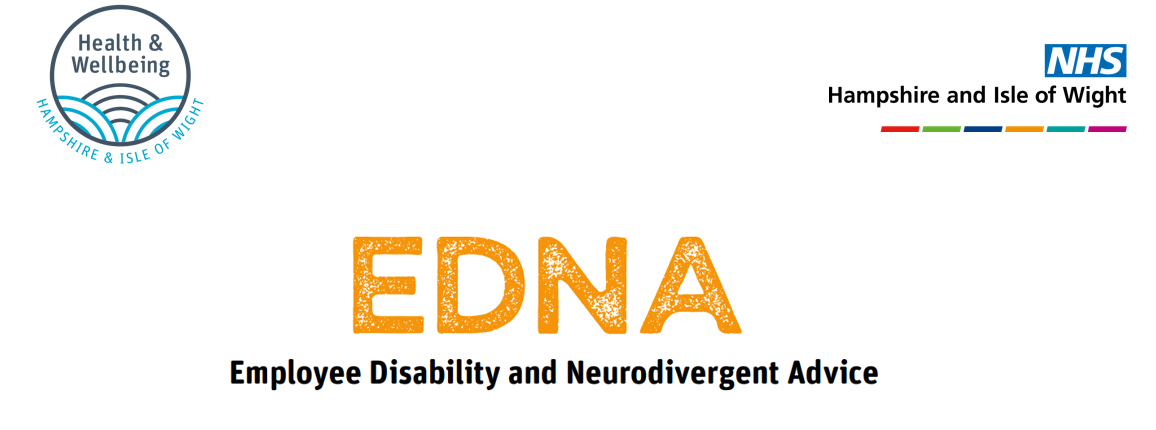 Presented by: Lisa Richardson & Alice Morris
 
EDNA Disability and Accessibility Advisors
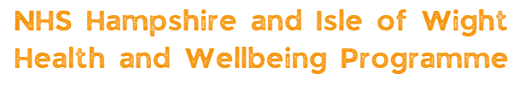 [Speaker Notes: Lisa

Just to add we will be sending out the slides from todays presentation which will include the EDNA poster and upcoming events that we have running over the next few months. There will be a little quiz at the end as we are aware that some of us wish to fall asleep throughout a presentation – but should you feel overwhelmed at any point please feel free to go make yourself a hot drink and come back to us! Please do feel free to add any comments in the chat and we can have time at the end of the presentation to discuss in more detail. You will note that we will be reading from the slides today to ensure we cater for all needs.]
What is EDNA?
EDNA stands for Employee Disability and Neurodivergent Advice Service
A confidential information and advice service for NHS colleagues in Hampshire & Isle of Wight, who are living with a disability, long term condition and/or are neurodivergent
EDNA offers support and advice for workplace reasonable adjustments, information, signposting, advocacy, provision of manager training and more
The service is provided by a specialist team, who offer one-to-one advice and a safe space to talk, as well as help with areas such as: employment rights and HR advice
[Speaker Notes: Lisa]
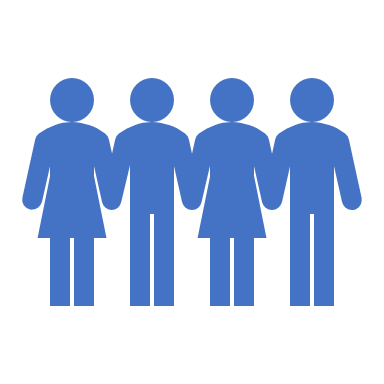 What is EDNA’S aim?


Provide a comprehensive advice service

Create a healthier and comfortable working environment

Build a more inclusive culture within the workplace

Empower colleagues with timely and accessible information
[Speaker Notes: Lisa]
Advocacy

A tailor-made service that is tailored to the individuals need

Ease of Access

Employees do not need to have a formal referral made to us; they can self-refer to EDNA

EDNA provides consistency and partnership

We deliver knowledge and expertise

Support with Access to Work

From the start to finish
 
EDNA can create easy pathways 

We can signpost our people to staff networks, charities and additional resources

Build networks 

By working together, we build networks, help break down barriers, help create a joined-up service

Inclusion for all

We can help celebrate positive practices and provide support and advice for all, when needed most
What makes us different?
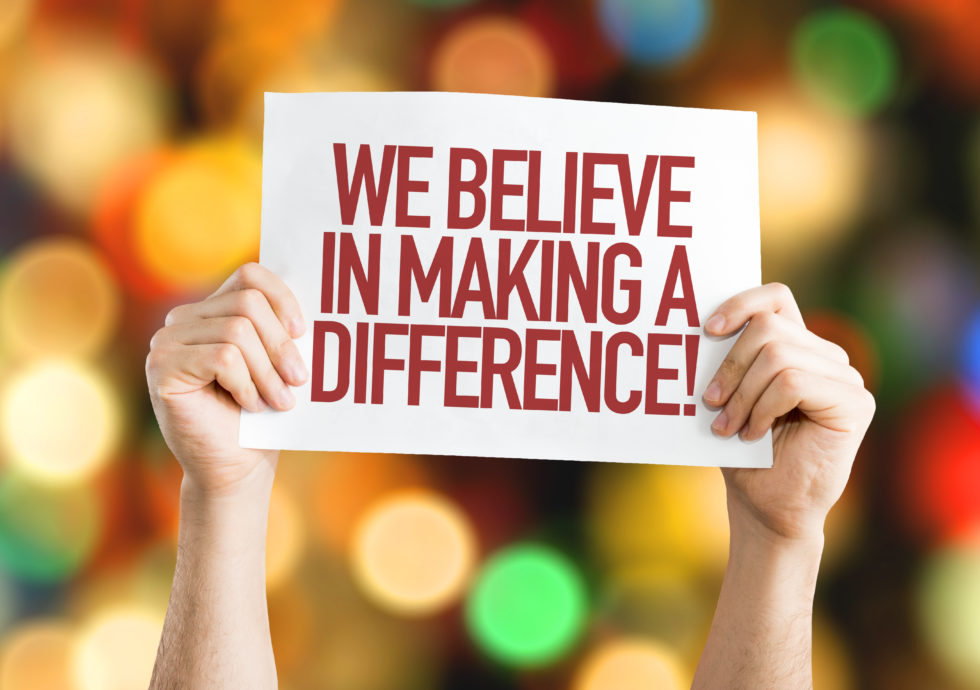 [Speaker Notes: Alice

https://eonoffice.com/sticky-notes/inspiring-your-team-to-volunteer/]
MEET THE TEAM
A little bit about the EDNA Team
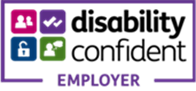 [Speaker Notes: Alice]
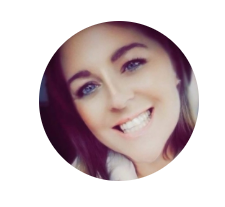 Lisa has 14 years’ experience working within the NHS With the first two years working within the community looking after patients with complex needs and end of life care. She has worked in a clinical background working on the wards both in Surgery and Specialist Medicine working as an Associate Nurse Practitioner. She provided a service to patients and supported colleagues who were living with a disability, long term condition and or who were neurodivergent. 
Lisa studied at Solent University in `Class 2015` where she was diagnosed with Dyslexia, Dyscalculia and Dyspraxia, this didn’t stop her, she sourced support for reasonable adjustments towards her studies and came out of university with a distinction.
For the past seven years Lisa has worked for the Occupational Health Department within UHS as an Accessibility and Disability Officer where she  provided advocacy, advice and support for reasonable adjustments in the workplace for employees who lived with a disability, long term condition and/or neurodivergence.
Lisa believes in a sense of belonging and acceptance and wants to share this journey with you and make it be the best it can be, so that we all feel a sense of achievement and as a whole being, where inclusivity is all.
Lisa Richardson 
 Disability &  Accessibility Advisor
Lisa was nominated a hospital hero for her determination, commitment and her remarkable success in creating a valuable service for her colleagues. She is proud of her achievements in making it evolve to what it is today and has clear passion for her colleagues and a real sense of drive to take the EDNA service forward across many other organisations within the Hampshire and Isle of Wight region.
[Speaker Notes: Alice]
Alice has worked within the NHS for four years; within the first two years Alice worked for the Children & Families Service as a Speech & Language Therapy Assistant where she worked within various settings; organising and delivering therapy activities. Alice has supported individuals who have a disability and those who are on the autistic spectrum. 

For the past two years Alice has been working as part of the Operational Management Team in Solent NHS Trust’s Vaccination and Health Inequalities Service. Alice was involved in the development and coordination of vaccination centres across Hampshire & IOW and within a variety of community settings.

Prior to Alice's time working for the NHS, she has enjoyed working in a range of different roles supporting people with social and physical learning disabilities. This led Alice to peruse a degree in Special Educational Needs & Disabilities which has given her a broader understanding of how to better support individuals with a disability and/or long-term condition.

Alice believes that a sense of belonging ties diversity, equality, and inclusion together. Ensuring that colleagues are respected, valued, and understood whilst being their authentic self.
“Alice is excited and passionate about the service and looks forward to offering support and advice to NHS colleagues and helping them flourish in the workplace.”
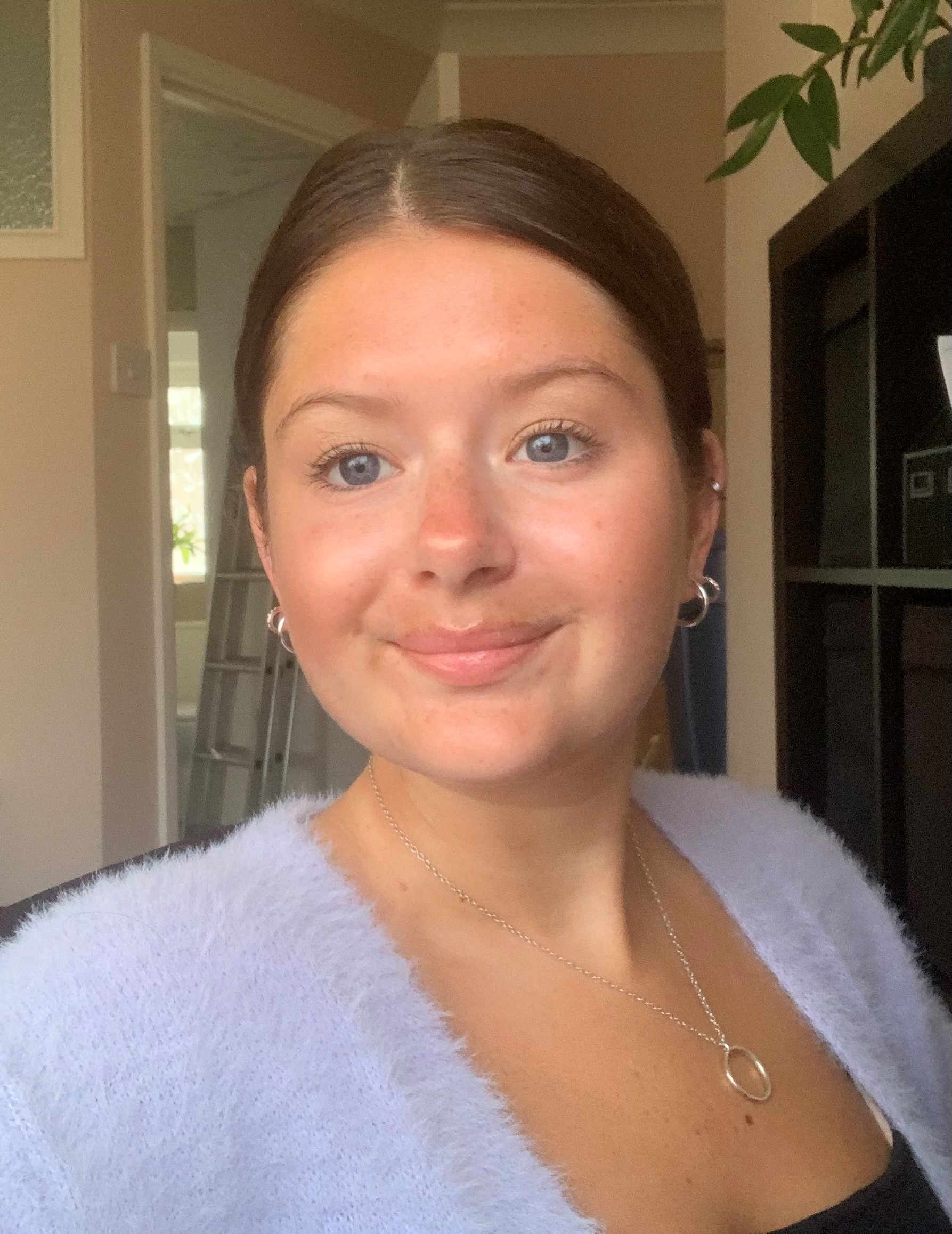 Alice Morris
Disability & Accessibility Advisor
Alice was diagnosed with Dyslexia, Dyspraxia & Dyscalculia during her time at university in 2015 where she sourced support for reasonable adjustments towards her studies and has continued to use these in everyday life. 

Alice talks openly about her disability as it is an important part of who she is. 

“Good friends will stop seeing condition or impairment as a barrier but just an aspect of your life. It won’t be the only thing they know about you."
7
[Speaker Notes: Lisa]
Jacquie has many years experience of working in Childcare.
Jacquie has 5 children, 1 who became deaf following meningitis at 16 weeks, 1 who had severe asthma and eczema and then at 16 her eldest son unfortunately took his own life. This has led to Jacquie having multiple health issues, including depression and anxiety, following his death. 

Jacquie had a very simple accident whilst away on a Scout camp, which left Jacquie with chronic pain and has undergone many spinal operations.  She is now registered disabled and has mobility issues.

Jacquie vowed never to let any of her disabilities stop her and worked hard to stay in work and learnt to walk again. Her goals are to stay at work even if its 1 day a week, and has the support and assistance of her main carer (her husband) and her therapy Maine Coon Cat.

Since her accident Jacquie has achieved several NQ3 qualifications and says her proudest moment was when she achieved her HNC in business management – through distance learning whilst also holding down a full-time job and her busy family life.

Jacquie believes for us to put “patients first”, we must firstly put our staff first.
She believes, if we look after our staff, we will have less sickness, reduced turnover of staff, therefore creating a more inclusive workforce.

We want our staff to be able do their roles alongside their colleagues along a level playing field.
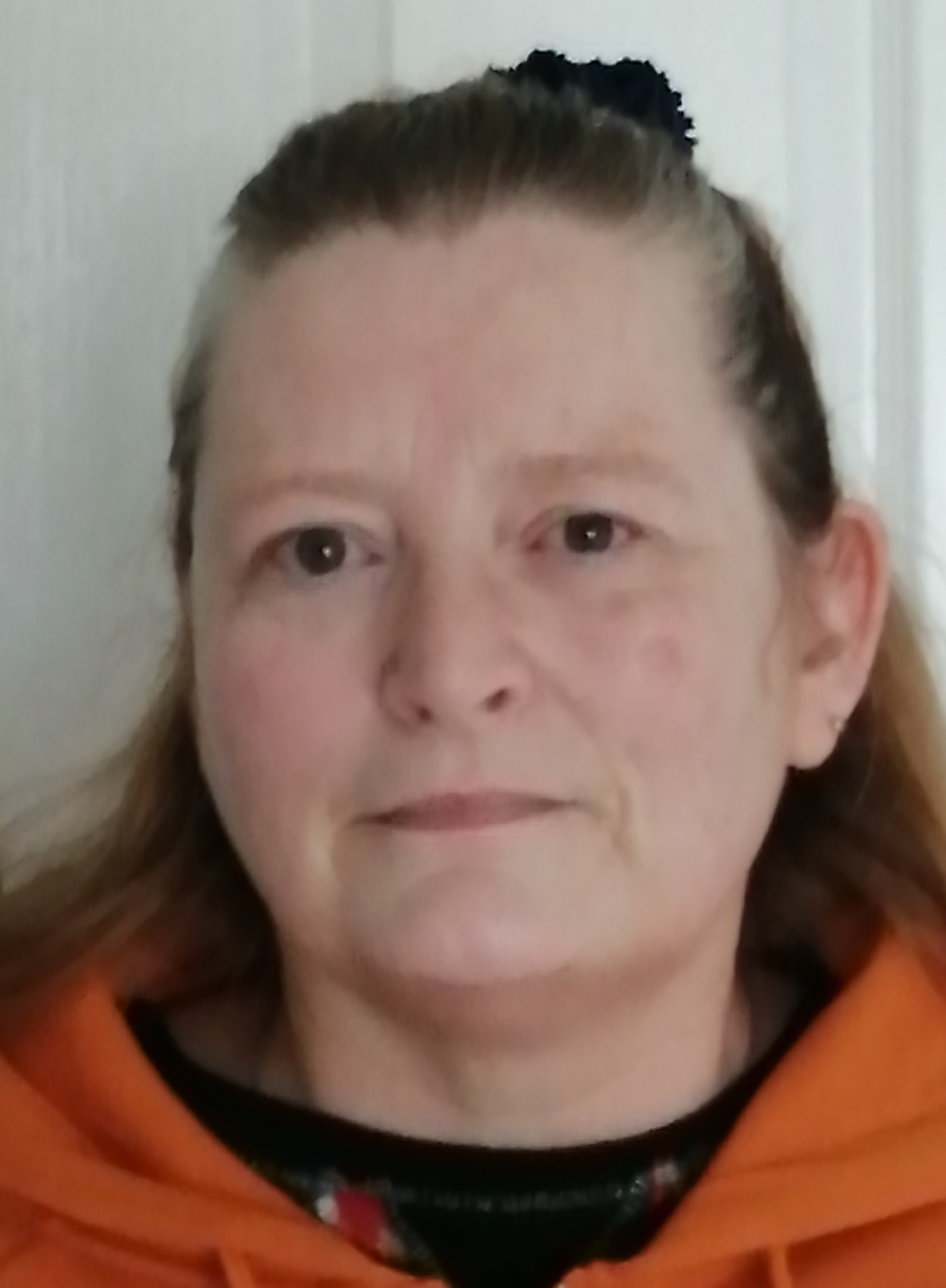 Jacqueline Holt 
EDNA Administrator
Jacquie worked closely with the Equality, Diversity and Inclusion team to set up a new staff network to support employees with a disability and/or long term condition.
[Speaker Notes: Alice]
Why we started the service, what impact do we want, how passionate are we?


Keep staff supported

Improve staff retention, and morale

Benefit our employees’ Health and Wellbeing

Focus on employee’s experience within the workplace

Solve problems before they impact our colleagues and the service

Employees who experience burn out are less productive, incur more health costs and are at greater risk of serious illness!

Unless employees feel their best both physically and emotionally, they can never be fully engaged with their organisation!

EDNA is about employee engagement, with its overall aim to improve the wellbeing of the workforce.
[Speaker Notes: Alice]
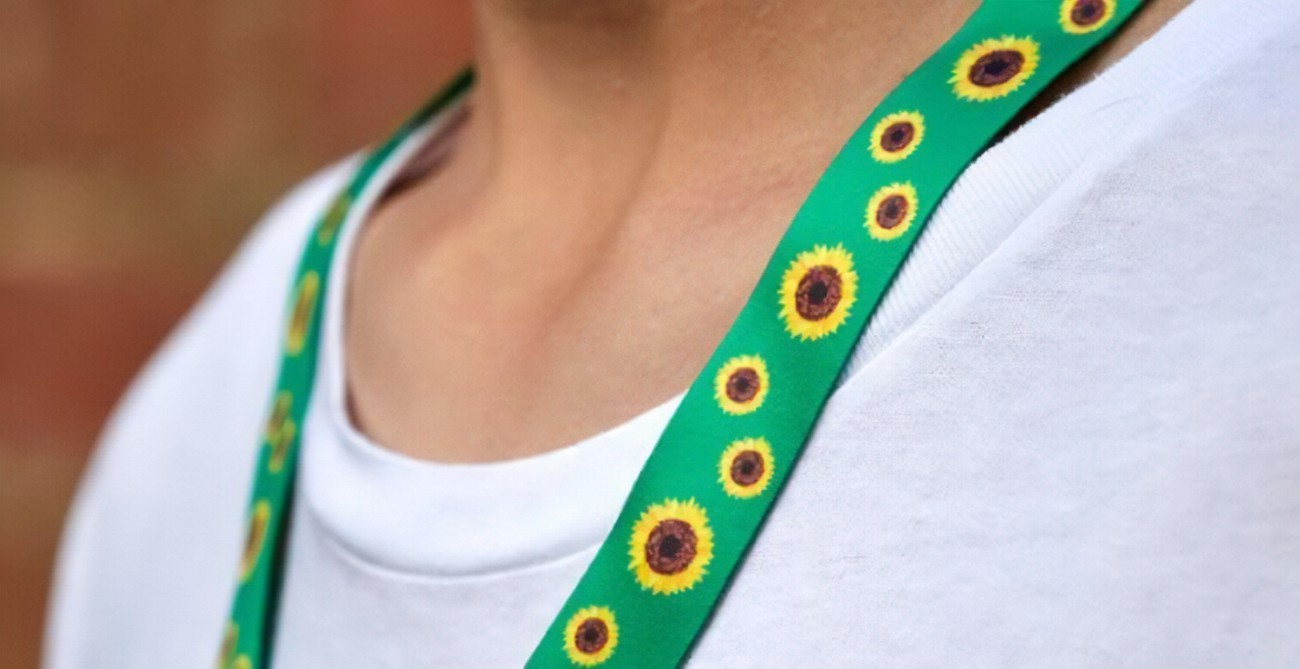 Not all impairments are visible


You might have heard about this over the past few years as the awareness of invisible disabilities has risen. These include neurodivergent conditions like autism and ADHD, and mental ill health, Cystic Fibrosis and many more. 

Some people with invisible disabilities wear sunflower lanyards to indicate that they are disabled so they can use disabled facilities without being questioned.
[Speaker Notes: Lisa

https://healthwatchwiganandleigh.co.uk/advice-and-information/2020-09-15/hidden-disabilities-what-do-sunflower-lanyards-mean]
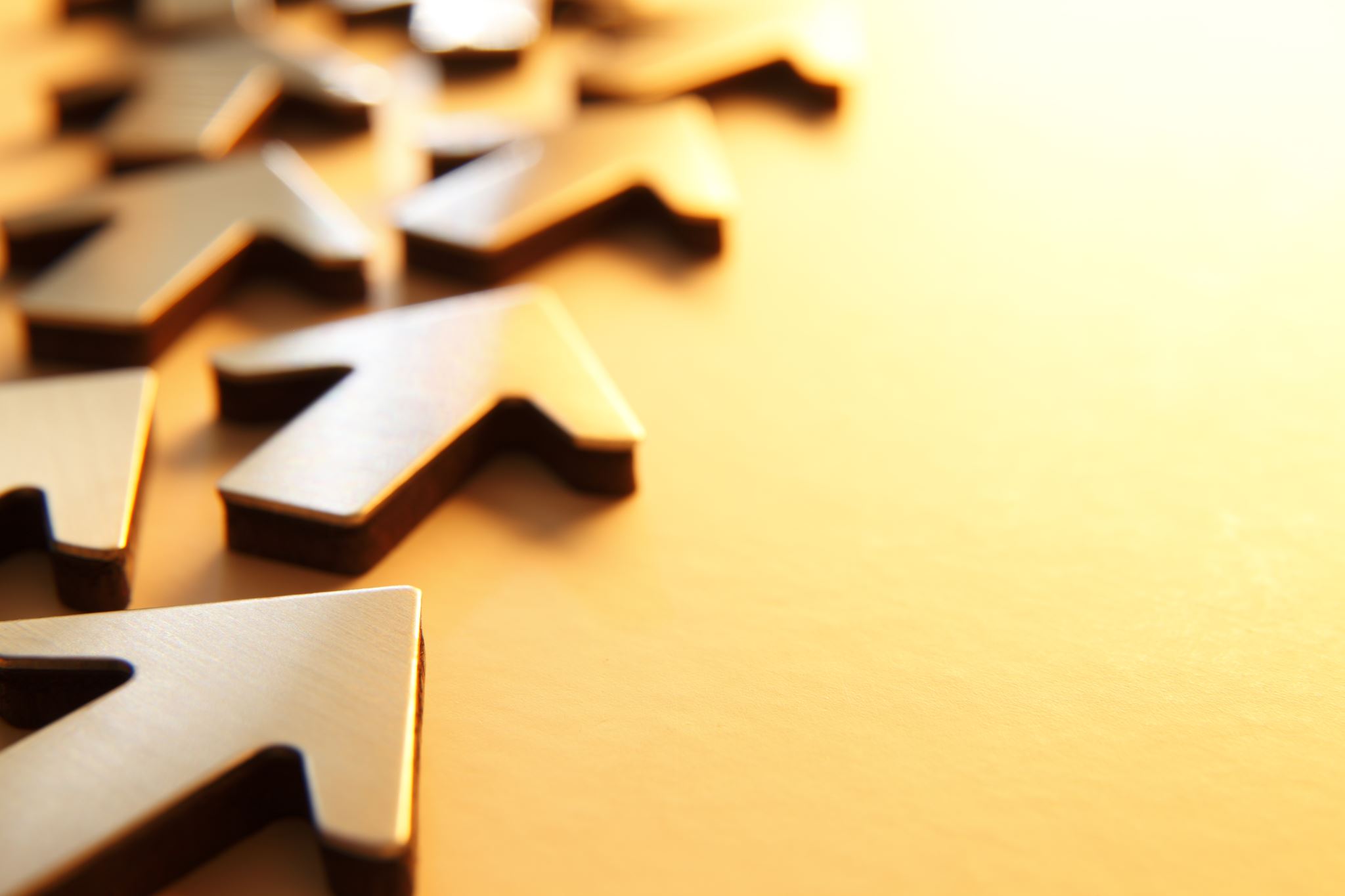 Let's look further into what we can offer support with!
[Speaker Notes: Lisa]
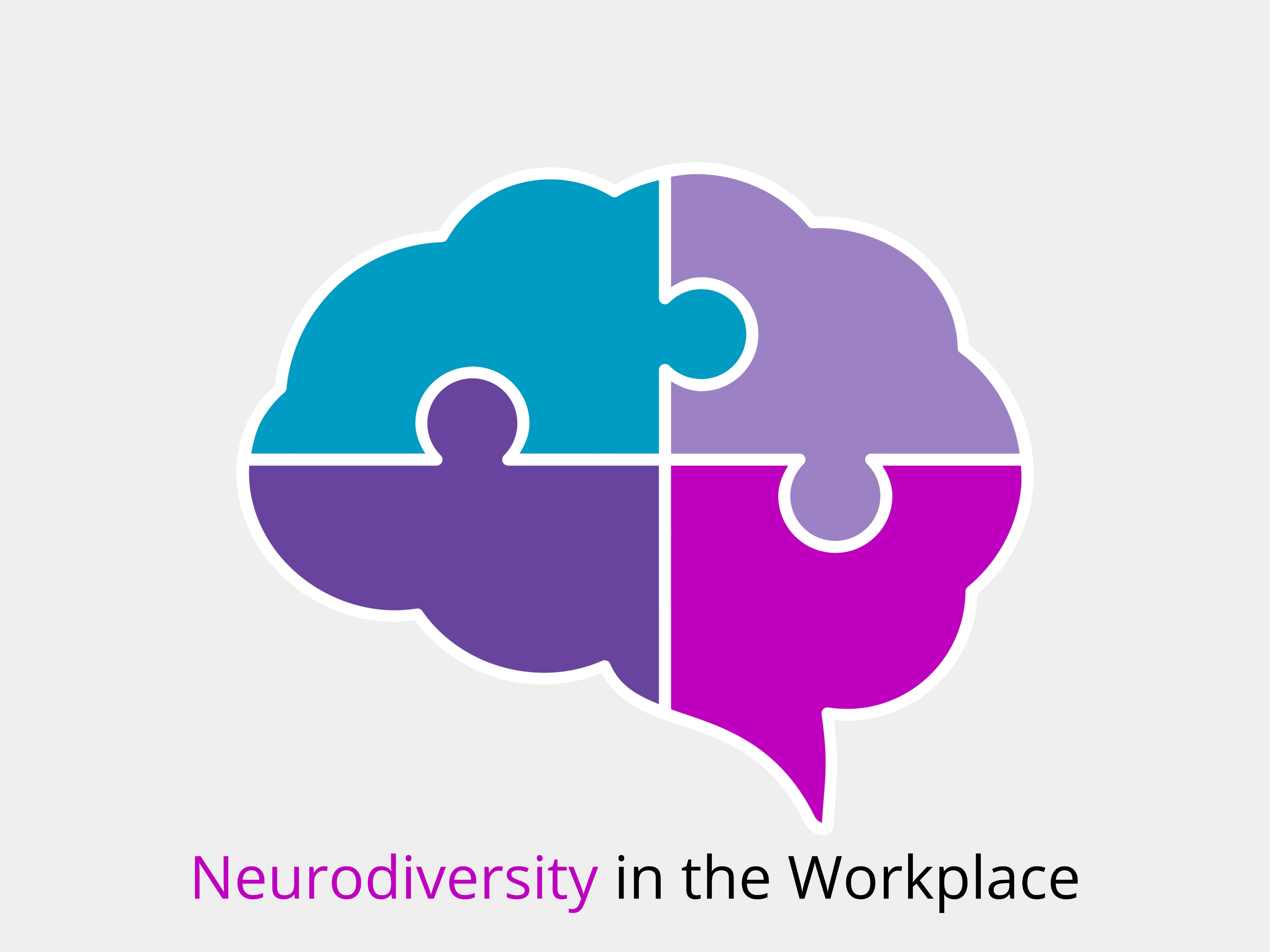 [Speaker Notes: Lisa

https://bhayanilaw.co.uk/neurodiversity-in-the-workplace/]
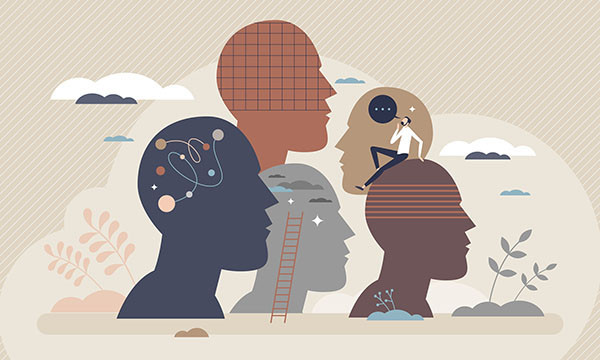 WHAT IS NEURODIVERSITY?
“Neurodiversity describes the idea that people experience and interact with the world around them in many different ways”

“There is no one "right" way of thinking, learning, and behaving, and differences are not viewed as deficits”
[Speaker Notes: Lisa

What is neurodiversity? - Harvard Health]
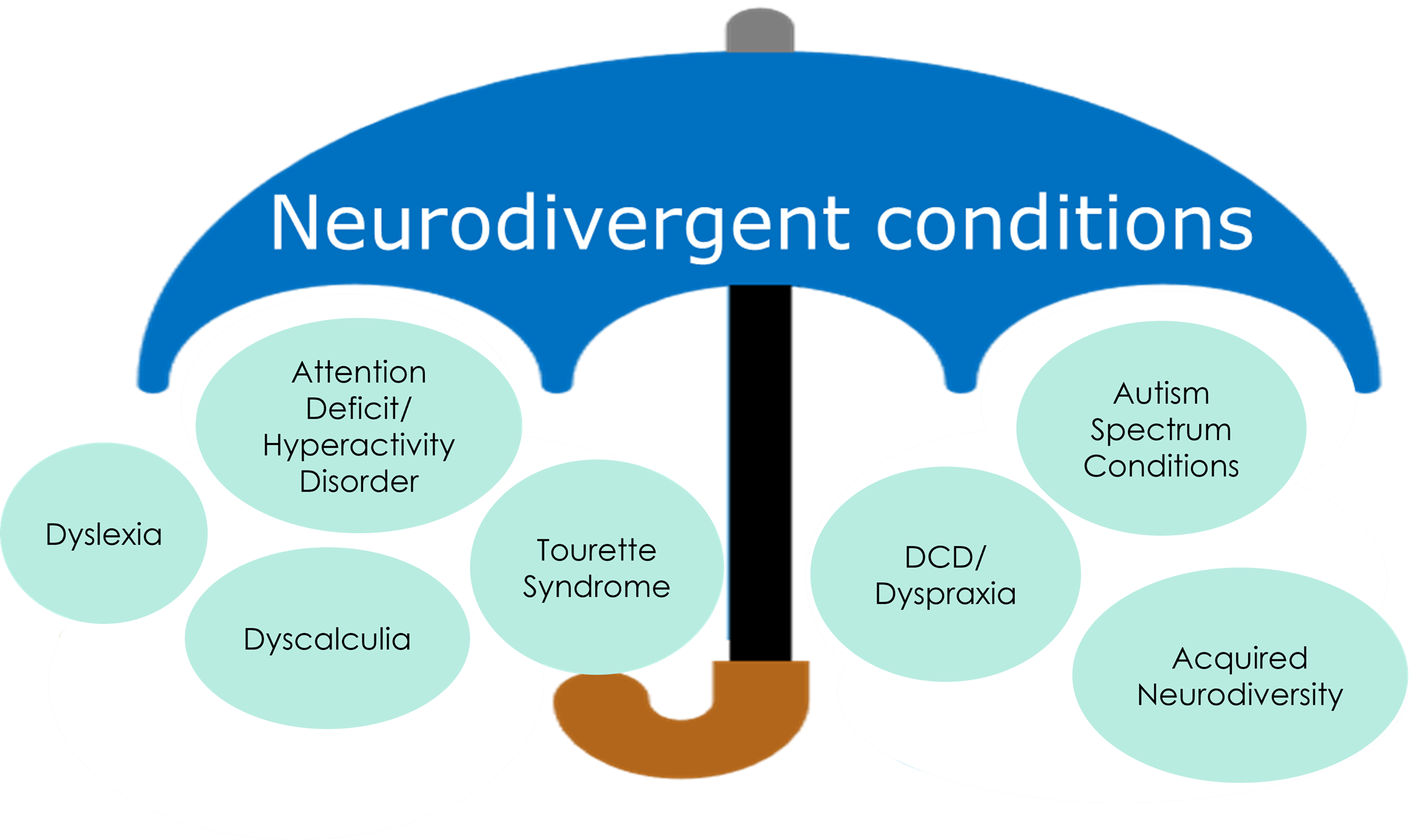 [Speaker Notes: Lisa

https://blogs.surrey.ac.uk/librarynews/2022/03/21/what-is-neurodiversity/]
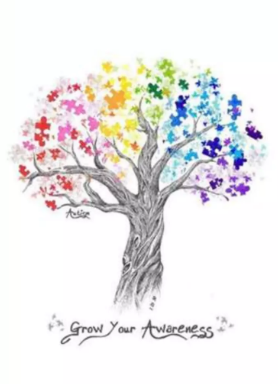 What can we do as a workforce on a personal level?


Get to know each other
Use person centered language
Question your own thoughts and attitudes towards individuals who have a disability
Say or do something if you see discrimination
Support inclusion
[Speaker Notes: Lisa]
“Organisations must consider the broader picture; inclusion is more than simply 'including' diversity – it is about individual experience and work, and creating a positive environment in which everyone can influence, share knowledge and have their perspectives valued”
(The Chartered Institute of Personnel and Development, December 2022)
[Speaker Notes: Alice]
Listens to our employees, which can make the organisation a great place to work

Can help our employees feel valued

Focuses on creating an inclusive environment

We help communicate that the organisation is a good employer

The stronger we are together the more likely we are to attract and retain!
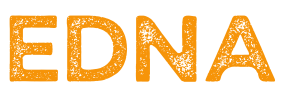 [Speaker Notes: Alice]
We have asked our colleagues, and their managers what matters most
They said…
Access the right support
Felt unable to ask for help
Worried that they might be treated differently
Afraid to speak up, or disclose their disability and/or condition
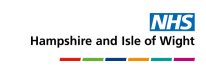 [Speaker Notes: Alice]
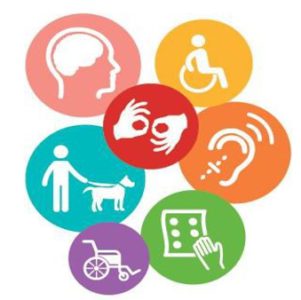 [Speaker Notes: Alice

Reasonable adjustments are tailored to an individual person. They can cover any area of work. 

https://grainesdesol.fr/blog/2018/01/26/linsertion-professionnelle-pour-les-personnes-handicapees-2/]
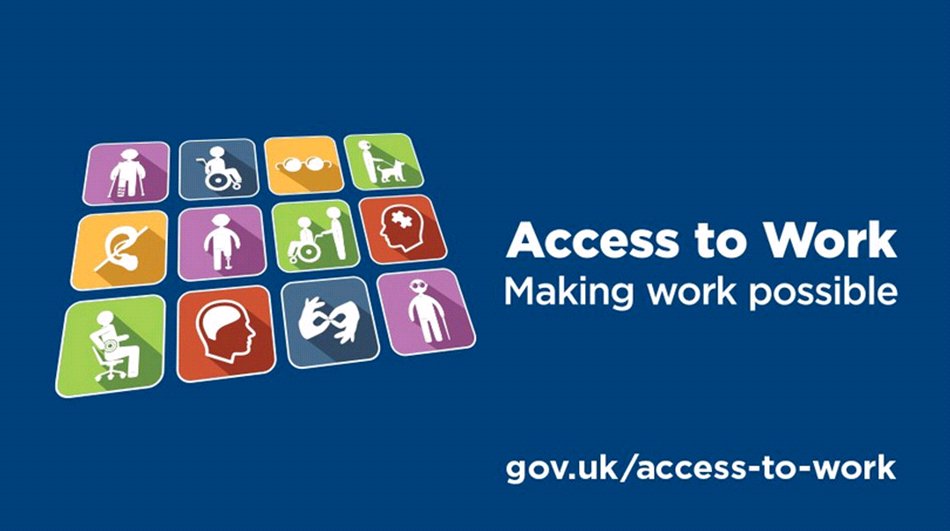 Access to Work: get support for ‘reasonable adjustments’ if you have a disability or health condition
[Speaker Notes: Alice

​Access to Work is a government grant scheme which helps people with a disability or health condition to start or remain in employment. It can provide practical and financial support to help people overcome barriers within the workplace. 
The support you get will depend on your individual needs.]
Access to Work can usually provide a grant to pay for the cost of the support, for an example it can provide funds towards:

Special aids and equipment
Adaptations to equipment
Travel to and from work
Communication support at interview
Support workers
Mental Health support
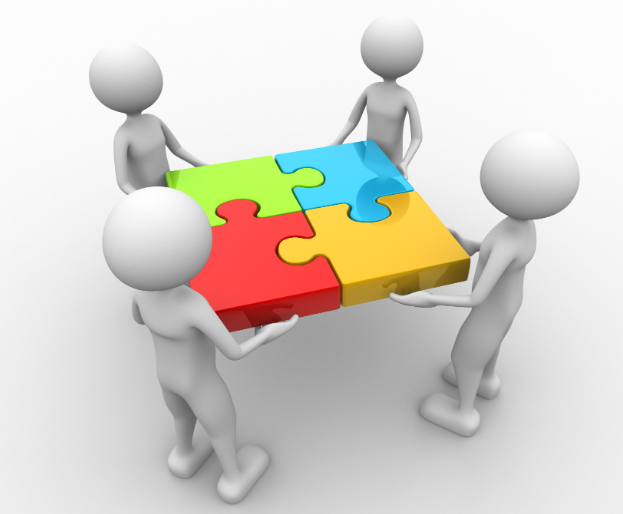 You are considered disabled if you have a physical or mental impairment which has a substantial and long-term adverse effect - beyond 12 months - on your ability to carry out day-to-day activities (Equality Act, 2010)
[Speaker Notes: Alice
https://workplacepartners.com.au/services/business-improvement/people/]
Help with the extra costs disabled people face in work
Many reasonable adjustments involve little or no cost and could include:
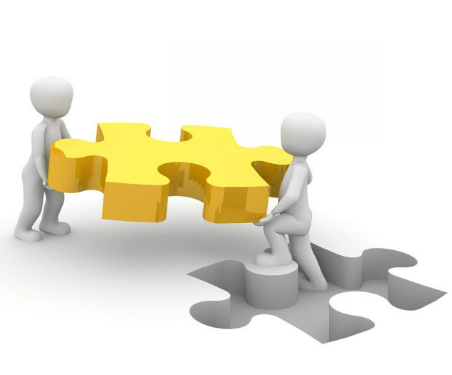 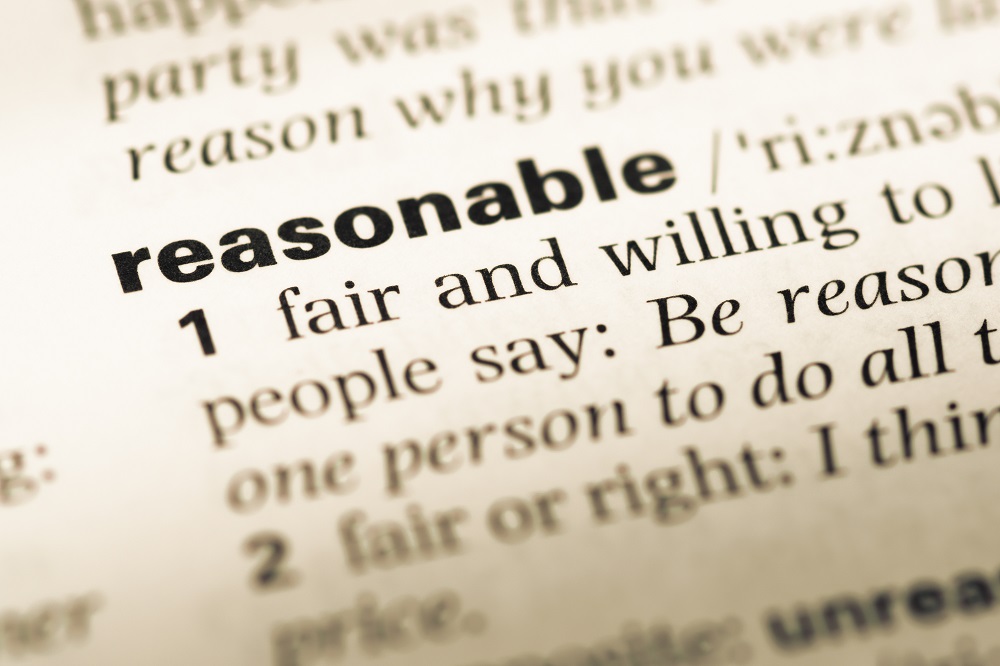 [Speaker Notes: Alice

https://www.121captions.com/2021/04/26/access-to-work/
https://practiceindex.co.uk/gp/blog/reasonable-adjustments-workplace-robyn-clark/


https://fluiditysoftware.com/]
Let’s talk about ADHD
[Speaker Notes: Alice – pass over]
What is ADHD?
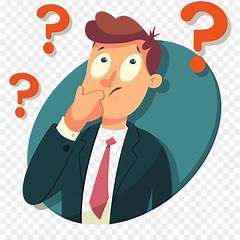 Attention deficit hyperactivity disorder is a condition that affects people's behaviour.

People with ADHD can seem restless, may have trouble concentrating and may act on impulse. 

(NHS UK, 2023)
[Speaker Notes: Lisa

Attention-deficit/hyperactivity disorder (ADHD) is a condition that affects millions of children and often continues into adulthood.

ADHD includes a combination of persistent problems, such as difficulty sustaining attention, hyperactivity and impulsive behaviour.

People with ADHD may struggle with low self-esteem, troubled relationships, poor performance in school and may struggle later in life in the workplace. However symptoms sometimes lessen with age. 

Some people never completely outgrow their ADHD symptoms, but they can learn strategies to be successful.

Whilst treatment won't cure ADHD, it can help a great deal with symptoms. Treatment typically involves medications and behavioural interventions. Early diagnosis and treatment can make a big difference in outcome.

Attention-deficit/hyperactivity disorder (ADHD) in children - Symptoms and causes - Mayo Clinic

ADHD Nice - Bing images Cartoon Person Question Mark - Bing images]
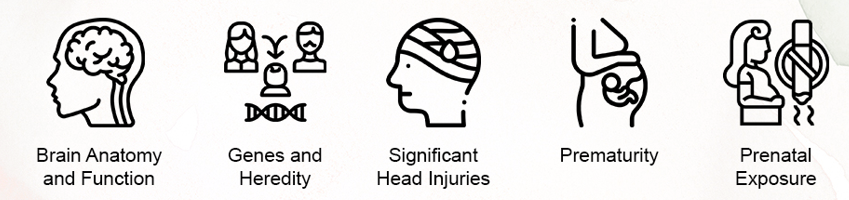 Whilst the exact cause of ADHD is not clear, research efforts continue. Factors that may be involved in the development of ADHD include genetics, the environment or problems with the central nervous system at key moments in development.


													
		
(Mayo Foundation for Medical Education and Research, 1998-2023)
[Speaker Notes: Lisa

Attention-deficit/hyperactivity 
disorder (ADHD) in children - Symptoms and causes - Mayo Clinic

cause of adhd - Bing images]
[Speaker Notes: Lisa]
[Speaker Notes: Lisa]
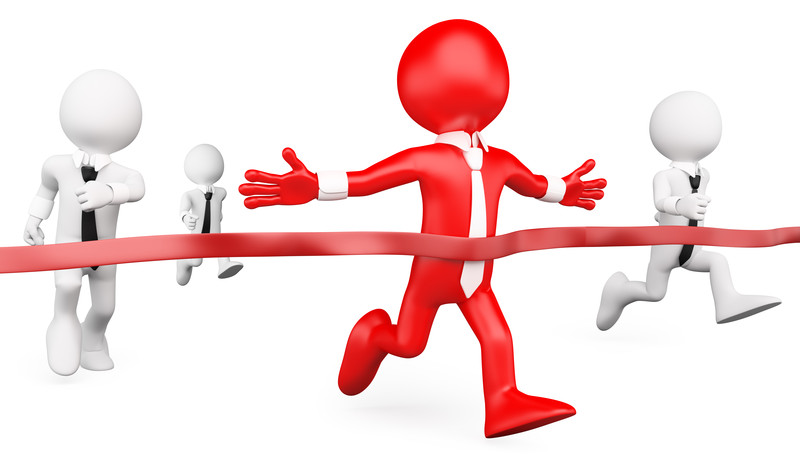 [Speaker Notes: Lisa
There are three subtypes of ADHD:
-   Hyperactive-impulsive subtype
Inattention subtype
Combined subtype

ADHD Information. Treatment and Symptoms of ADHD | Patient
compete image - Bing images]
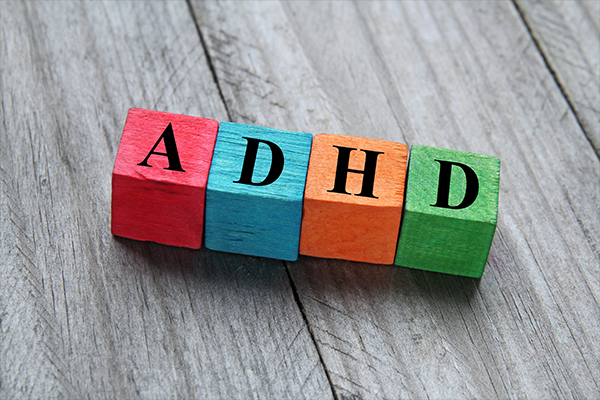 About ADHD - ADHD UK
[Speaker Notes: Alice

ADHD Nice - Bing images]
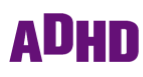 Inattention
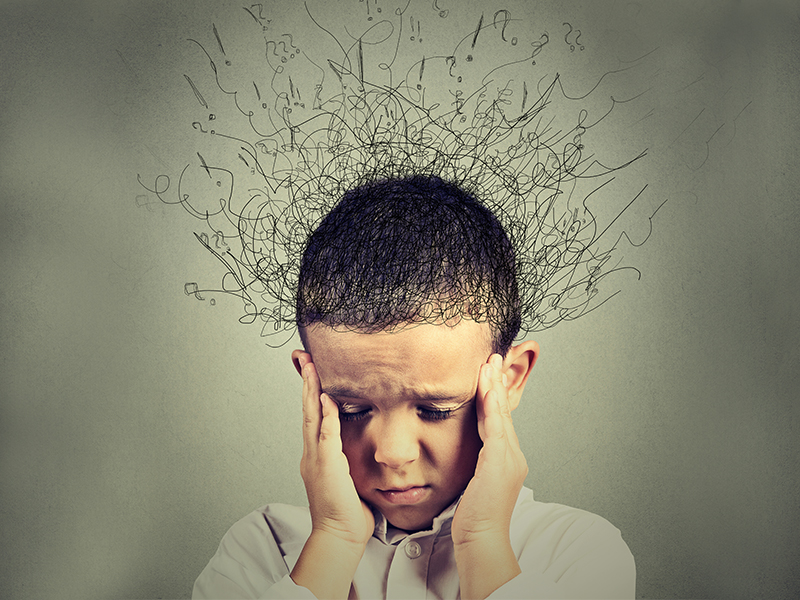 [Speaker Notes: Alice

Three Subtypes of ADHD 

ADHD inattentive type: This type of ADHD is characterized by symptoms of inattention. People with this type of ADHD may have few or no symptoms of hyperactivity and impulsivity. This form of ADHD is sometimes referred to as attention deficit disorder (ADD), although the term ADD is an outdated one that is not often used anymore.

Some symptoms can include… 


ADHD Inattentive Type: Symptoms, Diagnosis, and Treatment (verywellmind.com)

inattention adhd - Bing images]
Hyperactivity and Impulsivity
Internal energy that must be used!
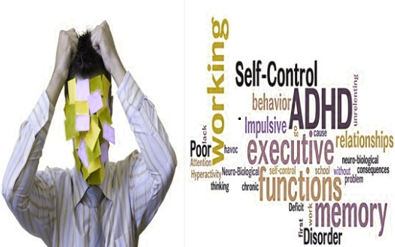 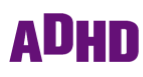 [Speaker Notes: Alice 

ADHD hyperactive/impulsive type: This type of ADHD is characterized by symptoms of hyperactivity and impulsivity. People with this type of ADHD may have few or no symptoms of inattention. 

Symptoms can include.. 

Often most individuals have ADHD combined type: People who have ADHD combined type have symptoms of inattention as well as symptoms of hyperactivity and impulsivity. This is the most common type of ADHD.




ADHD Inattentive Type: Symptoms, Diagnosis, and Treatment (verywellmind.com)

hyperactivity adhd - Bing images

impulse at work for adhd - Bing images]
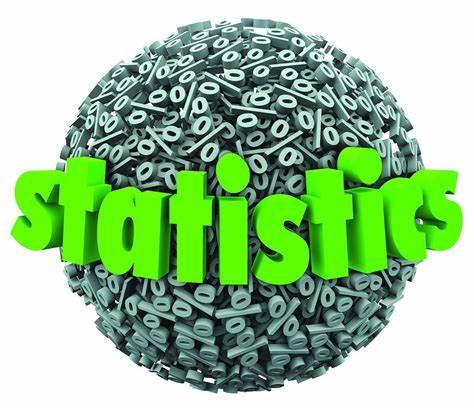 STATS & FACTS……
5% of children in the UK have ADHD 
An adult incidence of 3-4% with majority undiagnosed
Diagnosed at all ages
Strategic adaptations work – reasonable adjustments in the workplace can help in many circumstances/situations
[Speaker Notes: Lisa

To go with 5% FACT
That provides for a total estimate of 2.6million people in the UK with ADHD 

Facts
The NHS has accepted ADHD as a condition since 2009. It is possible to access diagnosis and treatment through the NHS but it must be done through a GP

There are three subtypes of ADHD:
-   Hyperactive-impulsive subtype
Inattention subtype
Combined subtype


ADHD Facts │ UK Statistics (adhdcoaching.org)
ADHD Incidence - ADHD UK
stats images - Bing images ADHD Information. Treatment and Symptoms of ADHD | Patient]
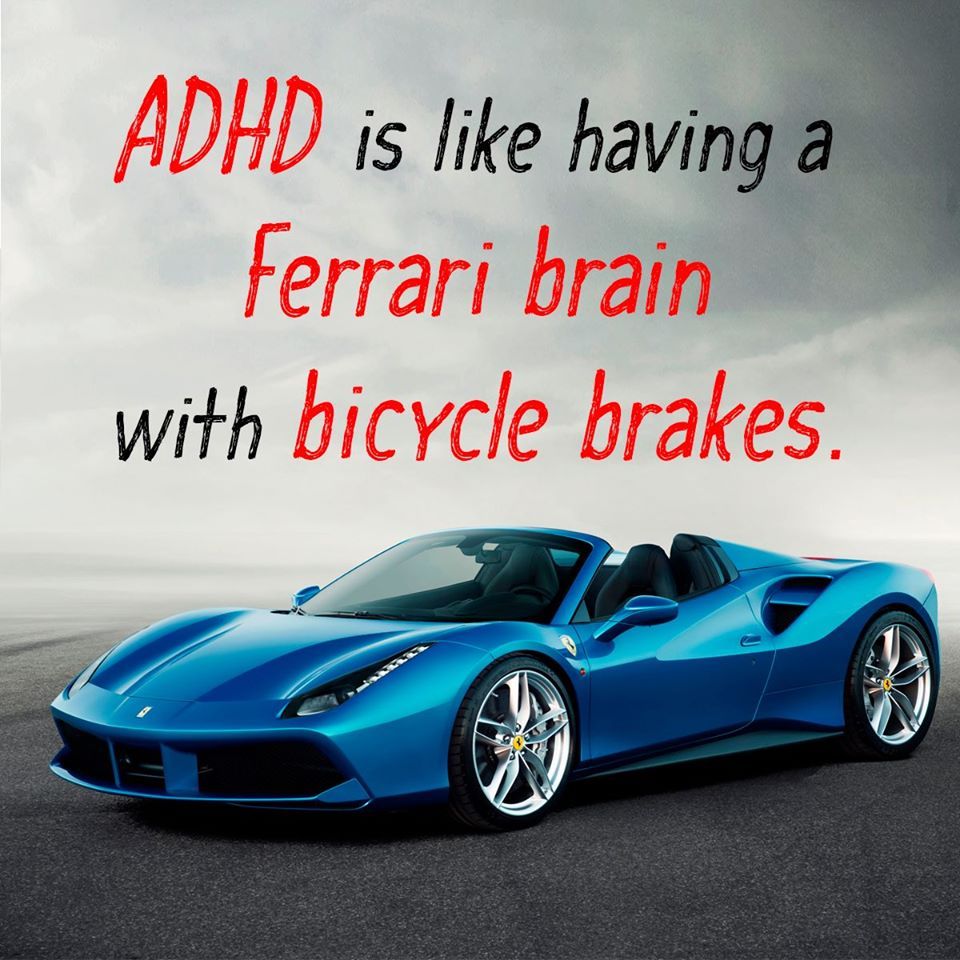 [Speaker Notes: Lisa
adhd race car - Bing images

On this slide I am going to refer to Mr Ferrari,

How others might perceive a person with ADHD to be: Not waiting to speak, butting in on conversations when actually it is because Mr Ferrari has a poor working memory, if he doesn't jump in; he will forget.

People can be considered rude or arrogant due to talking over others. Infact Mr Ferrari has listened really hard and valued what has been said. He has often learnt that his relationships can be affected by this. 

When Mr Ferrari’s wife has something interesting to say, he might appear to have left the conversation but its not the case he is often thinking about something that was mentioned earlier, quite possibly what is for dinner.
He tries really hard not fidget and will cross his arms, which appears he wants to leave the conversation. If a person with ADHD is asked to sit for a prolonged amount of time and have no where to vent or fidget this can be a real challenge and can really over sensitise an individual.

Mr Ferrari can often forget things that are said and has been told in the past he is rude or he has heard colleagues gossip saying he is stupid. He has a few times been late to team meetings, but it’s not because he is ignorant, its because he’s been focused on a task and has forgotten the time. 

He finds setting reminders on his mobile phone helps him stay on track. He has also learnt that writing lists of things to do overwhelming so now likes to simplify them.

His colleagues wonder if he chooses when he wishes to focus on certain tasks but this is not true this is known as Hyper focus.

Information found from ADHD Foundation speaker]
Why do people with ADHD forget sometimes?

Working memory is the ability to have data available in one's mind and to be able to manipulate the data to produce a plan, answer or action, but those with ADHD their minds are full of things such as “where are my keys?” and many other racing thoughts, giving little time or room left for new thoughts and memories. 

Something must be forgotten or discarded to make room for new information. Often the information is in their memory, just not always available on demand.
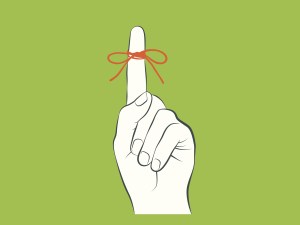 [Speaker Notes: Lisa]
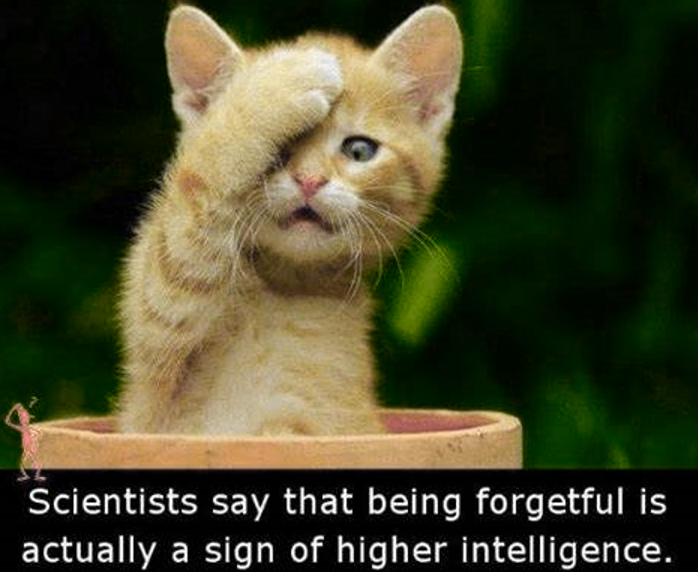 [Speaker Notes: Lisa
forgetful images - Bing images]
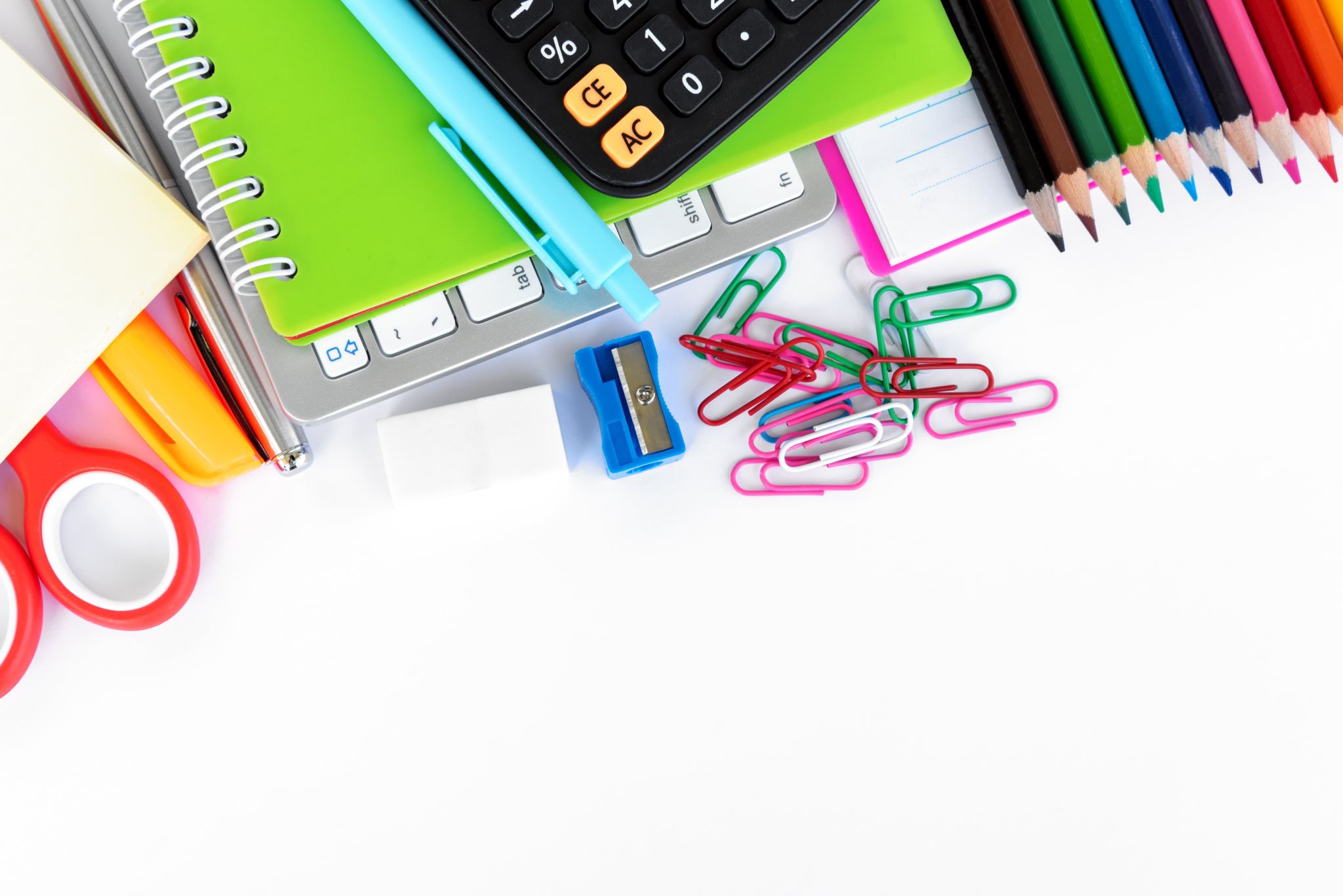 How can working memory be improved?
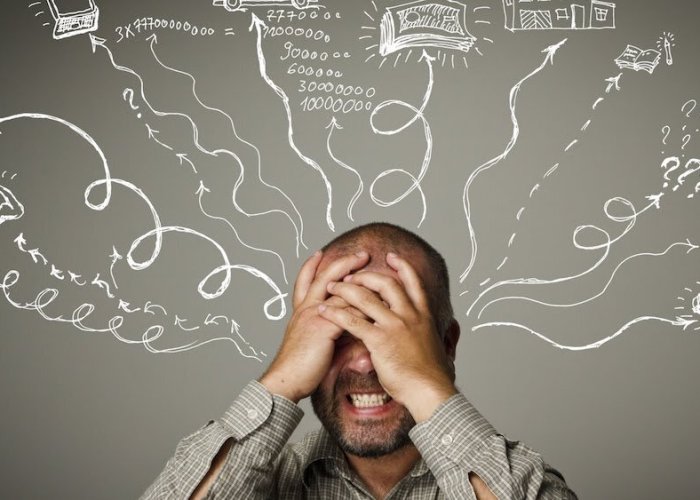 Break tasks and chunks of information into bitesize manageable pieces
Use checklists – it can help with prioritising important tasks
Create / establish a routine, such as: place your keys in the same place everyday 
Complete one task and then move on - it can help having micro-breaks after a heavy task
Mindfulness – helpful for tuning out distractions and  overall good for the mind and body
[Speaker Notes: Lisa
Improve Working Memory: Brain Training Tricks (additudemag.com)

ADHD Disorganised - Bing images

https://ciplamed.com/content/attention-deficit-hyperactivity-disorder-adhd]
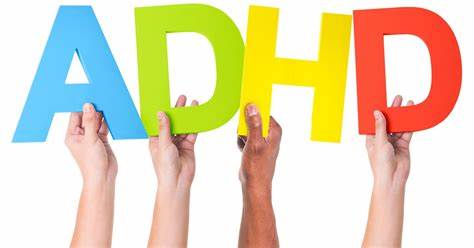 How To Turn ADHD Into a Superpower - YouTube
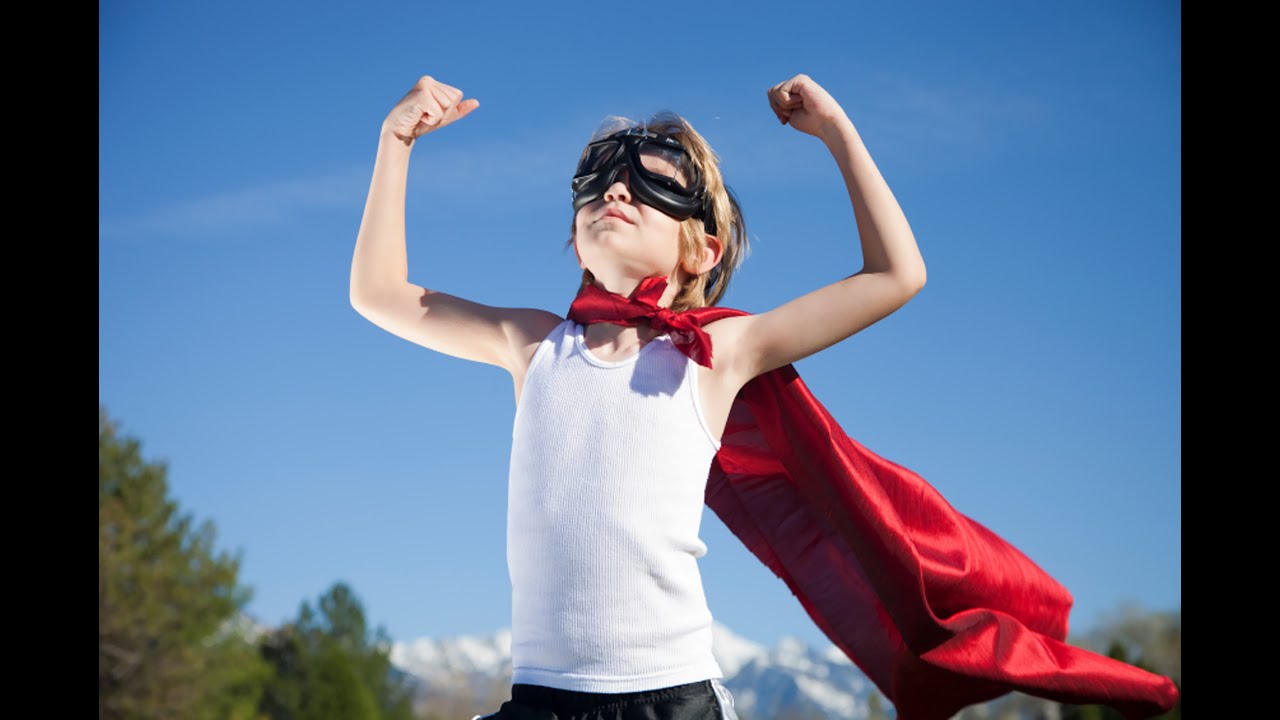 [Speaker Notes: How To Turn ADHD Into a Superpower – YouTube

super power of adhd youtube - Bing images

Alice]
What are some ADHD benefits?
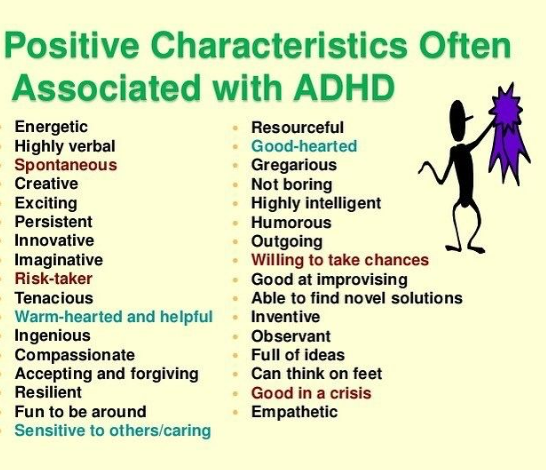 [Speaker Notes: Alice

Remind everyone that there are important strengths too, not just challenges! 

Individuals with ADHD are often highly creative, especially when given a goal-oriented task. Living with ADHD also requires people to approach tasks differently, which means they can become great problem solvers. People with ADHD can come up with creative solutions that others may not see. They can bring energy and new approaches to their projects, and be a continual source of new ideas, methods, and strategies.


What are the benefits of ADHD? (medicalnewstoday.com) 

https://www.pinterest.com/pin/123356477281394305/]
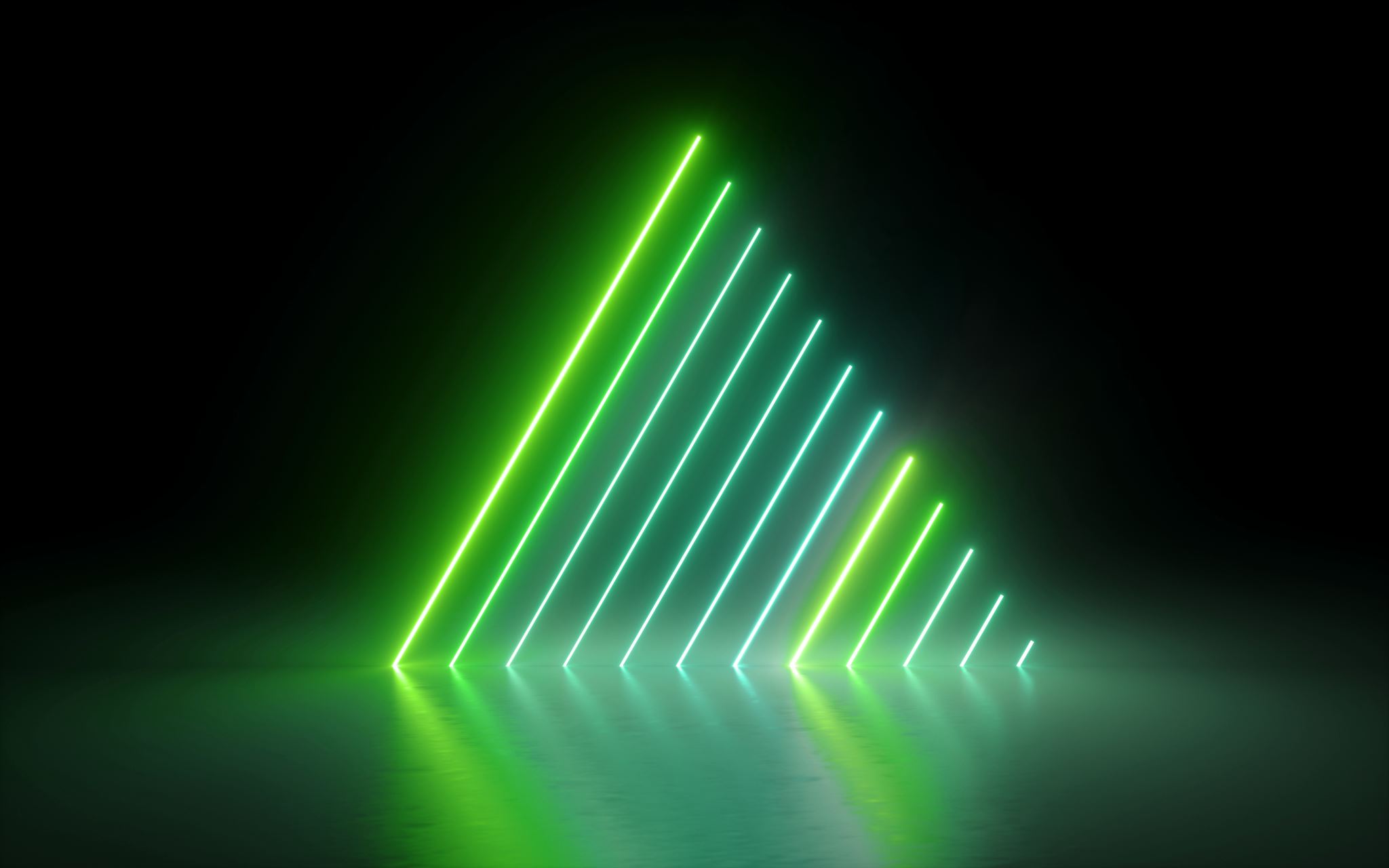 What can general accommodations look like?
Assistive technology (timers, apps, calendars and so on)
Being provided with a rota in advance and not short notice
Providing a coach to suggest ways to increase productivity and maintain a healthy work-life balance
[Speaker Notes: Alice

Some accommodations can be allowing the individual to work from home depending on the need of the service. 

To help with focus and concentration

Provide a private/allocated workspace

Taking micro-breaks

Time management

Assigned mentor or also known as buddy
Provided with to do lists
Meetings to discuss expectations
Assistance with prioritisation

 - Help identify strengths instead of focusing on weaknesses

Reinforcing creativity  

A sign that an individual might be struggling and need adjustments and/or coping strategies is by recognising they are overworking or – not taking holidays, using their annual leave, staying at work late frequently, not having a lunch break – microbreaks – protected admin work – regular 121's with manager / check ins can help and adding reminders to calendars.]
In what other ways can EDNA help?
[Speaker Notes: Attention Deficit/Hyperactivity Disorder (AD/HD) (askjan.org)

Lisa]
Quiz time!!!!!
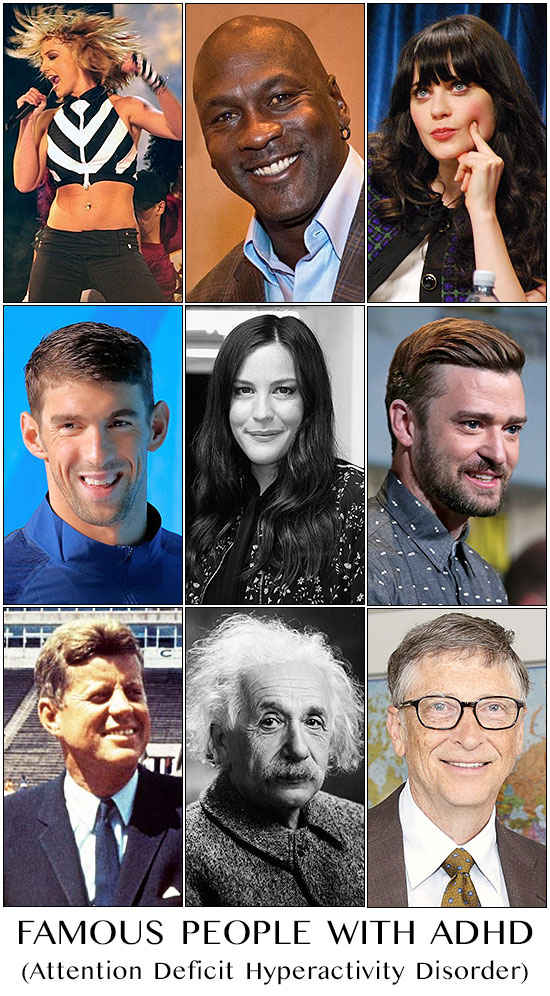 What is the percentage for adults with ADHD?
ADHD occurs more in women than men! True or False?
Can you give one example of a reasonable adjustment?

If you have ADHD what do you consider to be your main strength? Please add in the chat if your happy to share
[Speaker Notes: celebs who have adhd - Bing images]
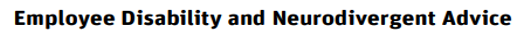 Let's work together to develop strategies to ensure all NHS employees have a voice!

EDNA can work with employee network groups to facilitate two-way conversations about equality and diversity!

We aim to cater appropriately for the needs and preferences of individuals and work in partnership with the employee and the employer!

The service advocates inclusion in a safe space!
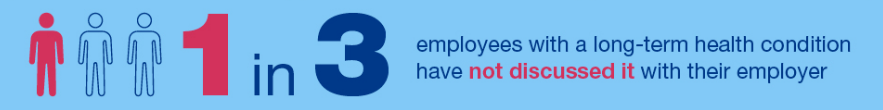 [Speaker Notes: Disability & Employment | Factsheets | CIPD
Health matters: health and work - GOV.UK (www.gov.uk)

Lisa]
Happy employees are proven to be more productive, with loyalty to our employees the outcome is a strong reputation which attracts great talent that fosters powerful growth and opens the talent pool.
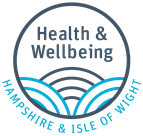 By breaking barriers of the old-fashioned work environment, we make room for an innovative atmosphere, where new ideas, new methods, new ways of working are celebrated and welcomed!
[Speaker Notes: Lisa]
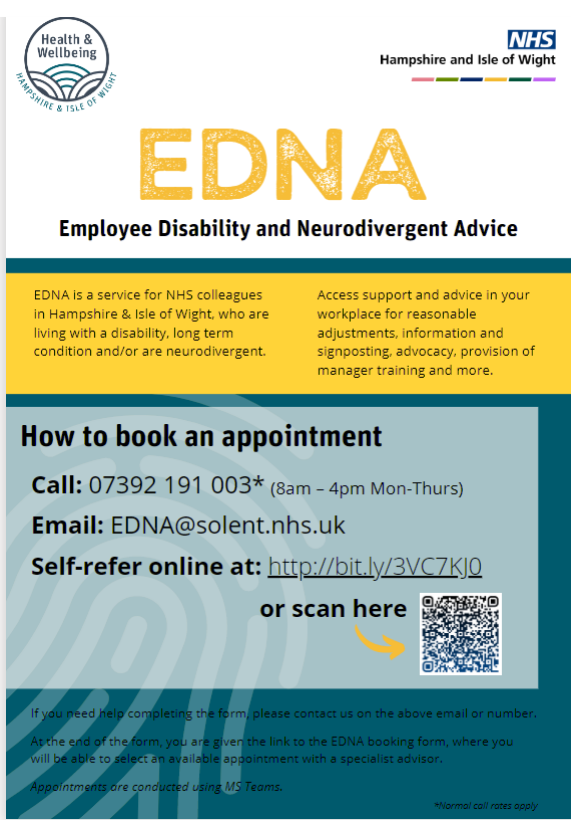 [Speaker Notes: Poster 


I would like to tell you a bit about how to book an appointment with our friendly advisors, look out for these posters from which you can scan the link or make a note of the email address Edna@solent.nhs.uk and we will send out a link to the self-referral form –this form must be completed for your booking as  it is important that we receive this form before your actual appointment so that  at your appointment the advisors have had all your information this then ensures they are aware of some of your needs and can research the best way to support, signpost or advise you.]
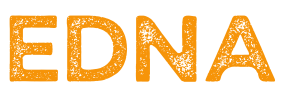 Wants to help change the workplace culture and reduce turnover!
We aim to support our employees so that their talents can shine!
[Speaker Notes: Lisa]
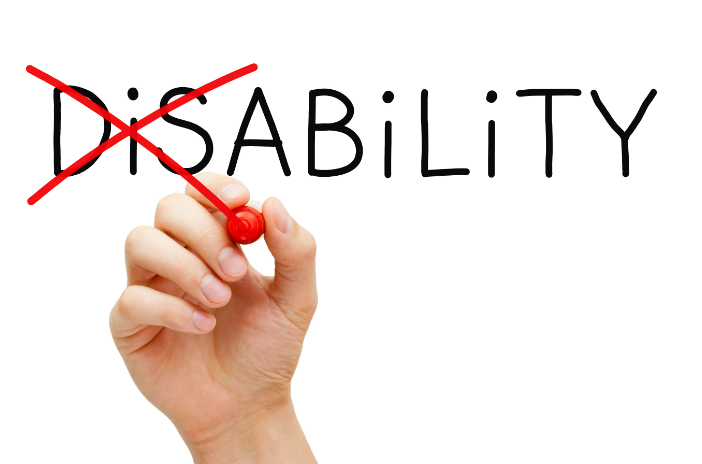 Thank you for your time!


Any questions?
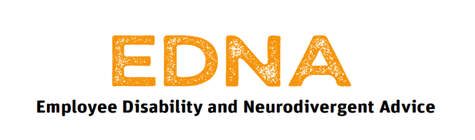 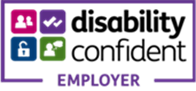 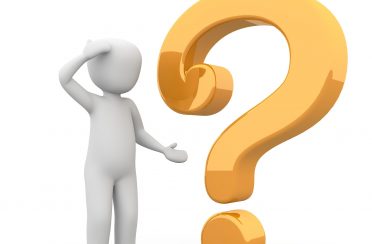 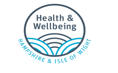 [Speaker Notes: http://www.lifeontheslowlane.co.uk/2017/07/24/we-can-and-we-do-highlighting-the-ability-in-disability/
http://rsh-bonn.de/?paged=4&cat=1

Lisa]